ELEC-E8423 - Smart GridEnergy communities
Xavi Edo, Eira Selonen
18.04.2023
Introduction
WHAT ARE ENERGY COMMUNITIES?
“Citizen-driven energy actions that contribute to the clean energy transition, advancing energy efficiency within local communities.”
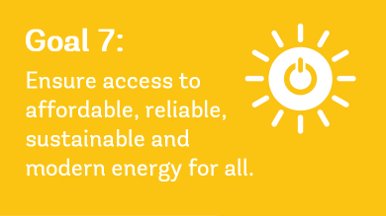 Produce, consume, store and sell energy among members in EC
Open and voluntary participation
Primary objective: provide environmental, economic or social community benefits rather than financial profits
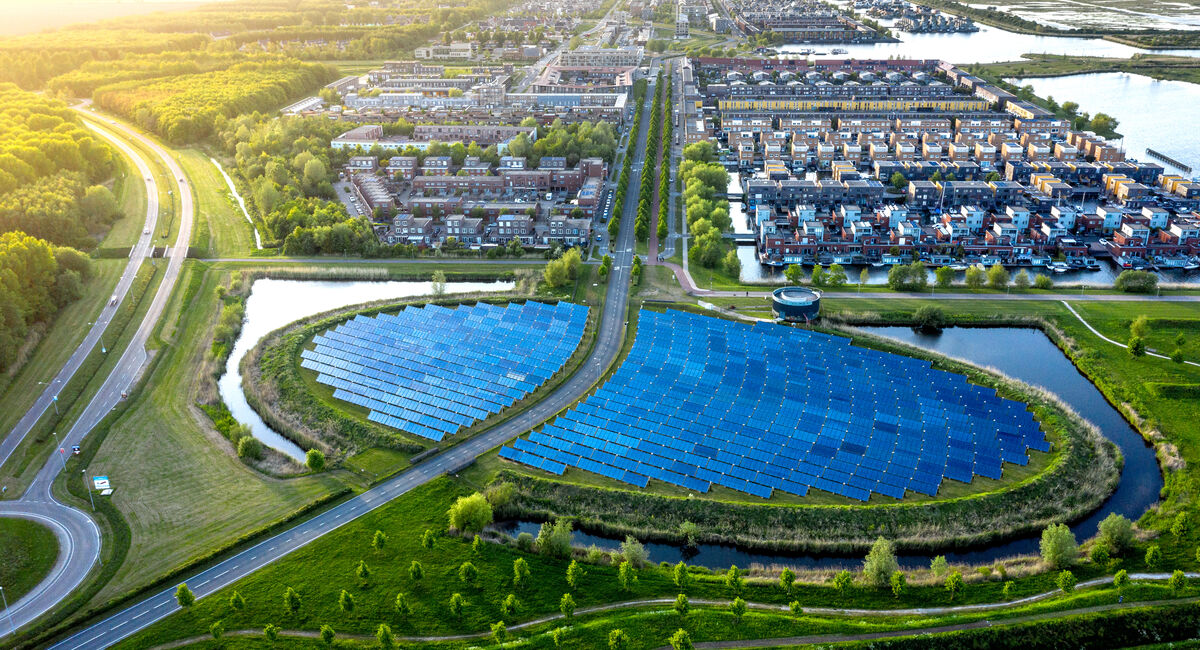 01.05.2023
Page 2
[Speaker Notes: Define broad scope of the presentation and explain the key terms

In this presentation I’m going to explain what energy communities are and their main characteristics. I’m going to show the benefits that they bring to the energy transition and the challenges that they are still facing. Finally I’m going to show an example of an operating energy community.
These are groups of people, associations, companies, or even public administrations that are organized to achieve common goals related to the use of energy. In their neighbours or even in little villages they can share the energy they produce fomenting the distributed generation and improving the demand response.[1] 

For example, in a small village or a neighbourhood, an energy community could be composed by the city council, neighbours, shops, and even little companies. In this case, there could be solar PV panels in the rooftop of the sports centre and of some neighbours’ houses. This way, the energy generated by one prosumer can be purchased by other member of the community by a much better price than the company. It is not that the produced energy is directly consumed by the members (because it is uploaded to the grid) but virtually send from one member to the other through the marketplace. In this case, the city council would be the manager of the community, developing tasks like policy making, maintenance of the public solar panels and of the marketplace.[2]]
Main characteristics of energy communities
Goals of energy communities:
Environmental
Economic
Social
Produce, consume, store and sell energy among members in EC

Actors in an energy community:
Consumer
Energy service provider:
      supplier, prosumer
Initiator: set in motion the organization or coordination of the community project
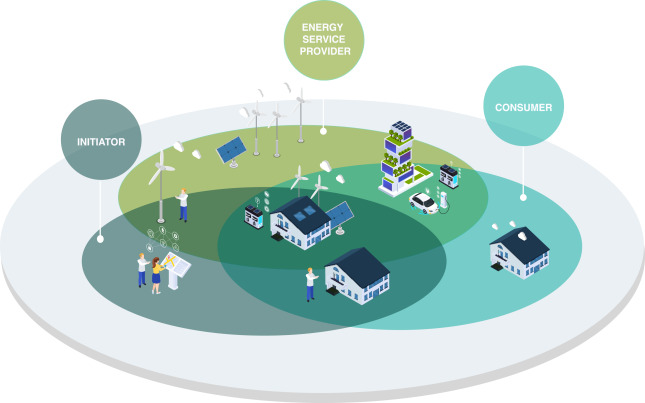 01.05.2023
Page 3
Categories
01.05.2023
Page 4
Generation models
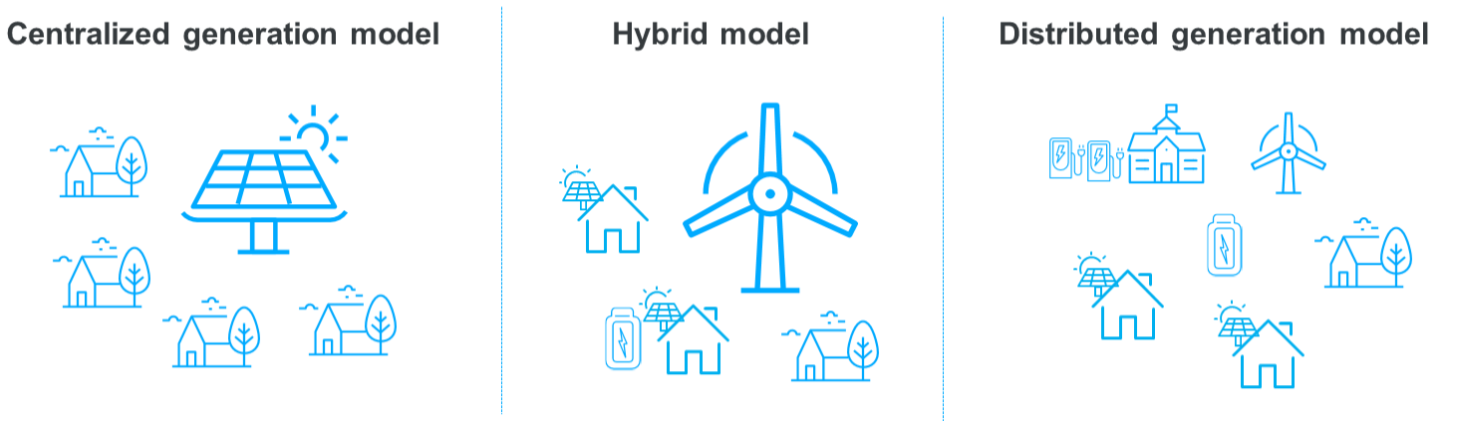 Direct participation
Generation unit have large-scale generation
Generation units are too small to participate directly in the markets
Aggregator
Feature characteristics of these two extreme models
01.05.2023
Page 5
Brooklyn microgrid (BMG)
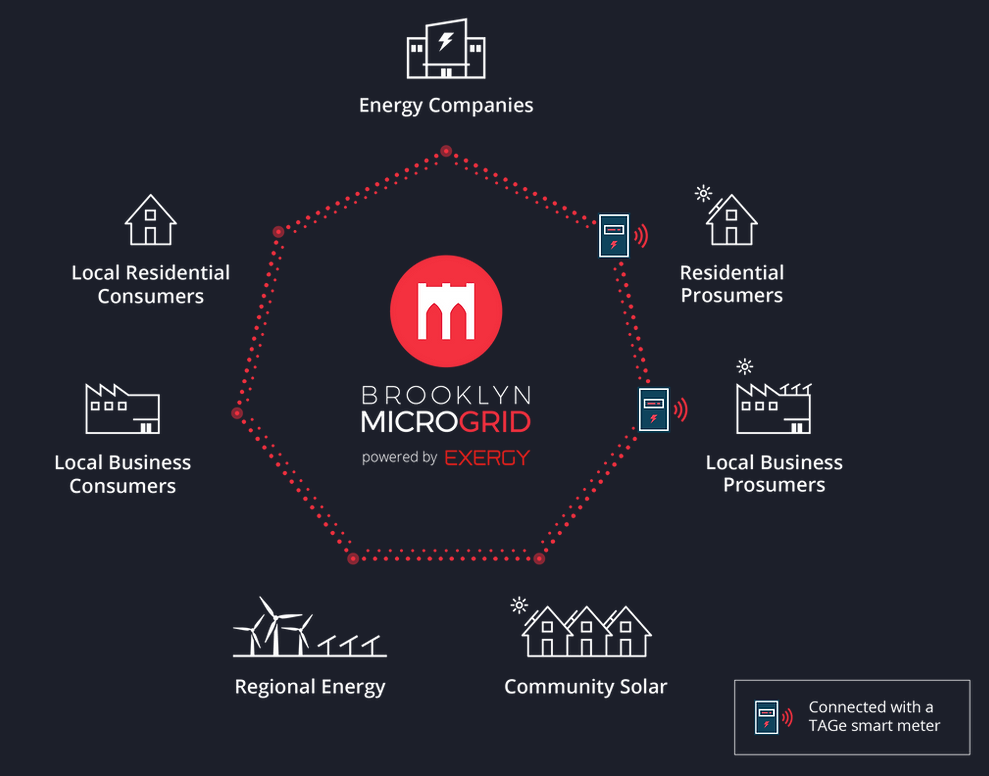 Energy marketplace
Community-driven initiative that began in April 2016 in Park Slope, Brooklyn, NYC
BMG was created by parent company, LO3 Energy
Participants access the local energy marketplace through the Brooklyn Microgrid mobile app
The network connects people in NYC who own solar arrays (“prosumers”) with people who want to purchase local solar energy (“consumers”)
New Yorkers can buy and sell locally-generated, renewable energy
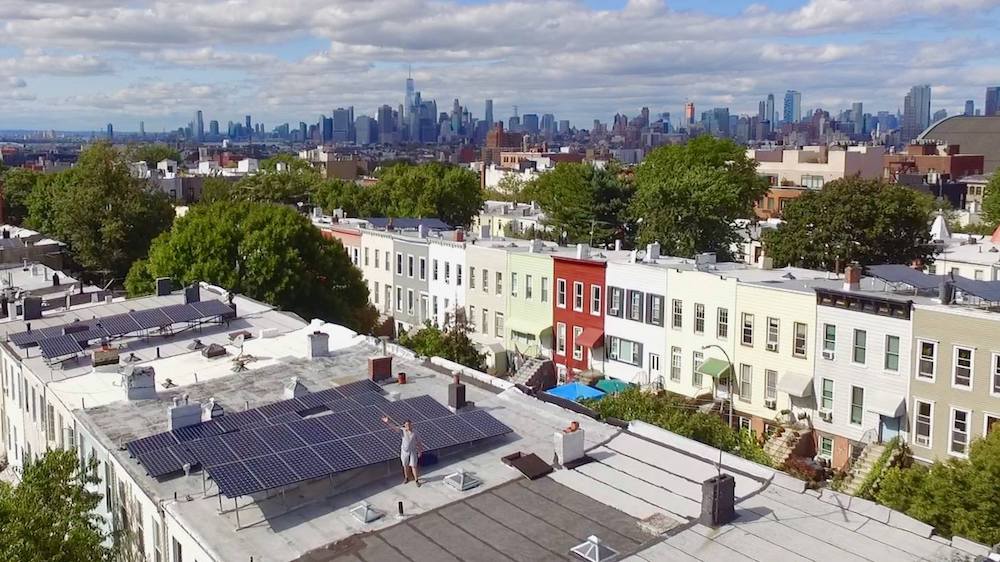 01.05.2023
Page 6
Benefits of Energy communities
01.05.2023
Page 7
Challenges for energy communities
01.05.2023
Page 8
Conclusions
Energy communities contribute to the clean energy transition, advancing energy efficiency within local communities
Contribute to deploy distributed electricity generation
They can be very helpful for demand response
Still face some technical and socio-economic challenges
01.05.2023
Page 9
Source material used
E. Mengelkamp, J. Gärttner, K. Rock, S. Kessler, L. Orsini, and C. Weinhardt, “Designing microgrid energy markets: A case study: The Brooklyn Microgrid,” Appl. Energy, vol. 210, pp. 870–880, 2018, doi: 10.1016/j.apenergy.2017.06.054.

V. Brummer, “Community energy – benefits and barriers: A comparative literature review of Community Energy in the UK, Germany and the USA, the benefits it provides for society and the barriers it faces,” Renew. Sustain. Energy Rev., vol. 94, pp. 187–196, Oct. 2018, doi: 10.1016/J.RSER.2018.06.013.

[E. M. Gui and I. MacGill, “Typology of future clean energy communities: An exploratory structure, opportunities, and challenges,” Energy Res. Soc. Sci., vol. 35, pp. 94–107, Jan. 2018, doi: 10.1016/J.ERSS.2017.10.019.

 “Energy communities in the clean energy package - Publications Office of the EU.” https://op.europa.eu/en/publication-detail/-/publication/4b7d5144-91c9-11eb-b85c-01aa75ed71a1/language-en (accessed May 01, 2023).

[B. Lennon, P. Velasco-Herrejón, and N. P. Dunphy, “Operationalizing participation: Key obstacles and drivers to citizen energy community formation in Europe’s energy transition,” Sci. Talks, vol. 5, p. 100104, Mar. 2023, doi: 10.1016/j.sctalk.2022.100104.

 V. Z. Gjorgievski, S. Cundeva, and G. E. Georghiou, “Social arrangements , technical designs and impacts of energy communities : A review,” Renew. Energy, vol. 169, pp. 1138–1156, 2021, doi: 10.1016/j.renene.2021.01.078.

 I. Petri, M. Barati, Y. Rezgui, and O. F. Rana, “Blockchain for energy sharing and trading in distributed prosumer communities,” Comput. Ind., vol. 123, no. August, 2020, doi: 10.1016/j.compind.2020.103282.

R. Lazdins, A. Mutule, and D. Zalostiba, “PV energy communities—challenges and barriers from a consumer perspective: A literature review,” Energies, vol. 14, no. 16, 2021, doi: 10.3390/en14164873.

“Energy communities.” https://energy.ec.europa.eu/topics/markets-and-consumers/energy-communities_en (accessed Mar. 31, 2023).


​
‌
01.05.2023
Page 10